Искусство и его роль в жизни общества
Искусство – это разговор о безусловно значимом для всех. Это любовь, война, смерть.
  Н.Г.Чернышевский
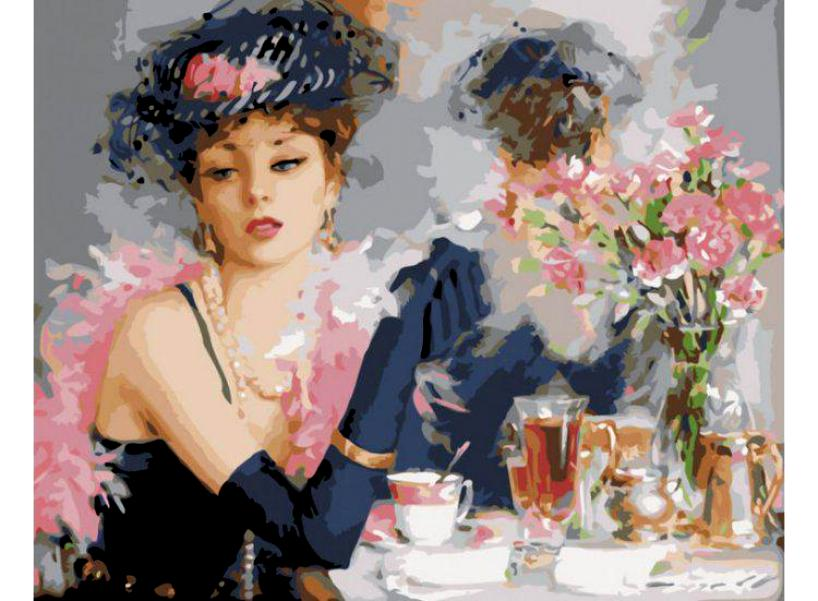 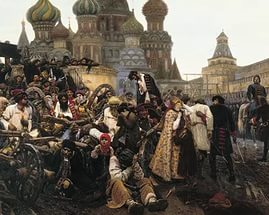 Я знаю, что искусство совершенно необходимо, только не знаю зачем.

Жаклин Коко
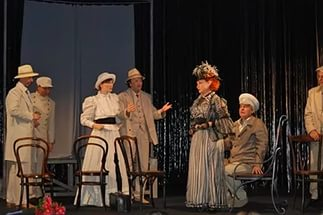 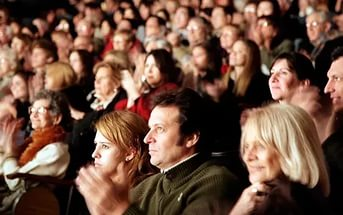 План
Сущность искусства
Особенности искусства
Основные виды искусства
Функции искусства
Роль искусства в жизни общества
Искусство:
специфическая форма общественного сознания и человеческой деятельности, представляющая собой отражение действительности в художественных образах;
практическая деятельность человека, направленная на освоение и создание эстетических ценностей;
высокая степень мастерства.

Предмет искусства – человек, его отношения с окружающим миром и другими индивидами, а также жизнь людей в определенных исторических условиях. Форма бытия искусства – художественное произведение.
Специфика искусства как формы художественного познания: образное и наглядное, специфические средства, при помощи которых происходит создание художественных образов (слово; звук; цвет и т.д.), большая роль воображения и фантазии познающего субъекта.
Виды искусства
Изобразительное искусство:
статическое (скульптура, живопись, фотография, декоративное и т.д.);
динамическое (например, немое кино, пантомима).

Выразительное искусство (или неизобразительное):
статическое (архитектура и литература);
динамическое (музыка, танцевальное искусство, хореография).
Зрелищное искусство (театр, кино, опера, цирк).

По степени применения в повседневной жизни искусство может быть:
   прикладное (декоративно-прикладное);
   изящное (музыка).
По времени создания:
традиционное (скульптура, литература);
новое (кино, телевидение, фотография).
По соотношению время-пространство:
пространственное (архитектура);
временное (музыка);
пространственно-временное (кино, театр).
По количеству используемых компонентов:
простое (музыка, скульптура);
сложное (оно же – синтетическое: кино, театр).
Пространственные или 
 пластические (архитек-
 тура, декоративно-
 прикладное искусство)



Временные или динамические (музыка и литература)


Простраственно-временные 
(хореография, кино, театр)
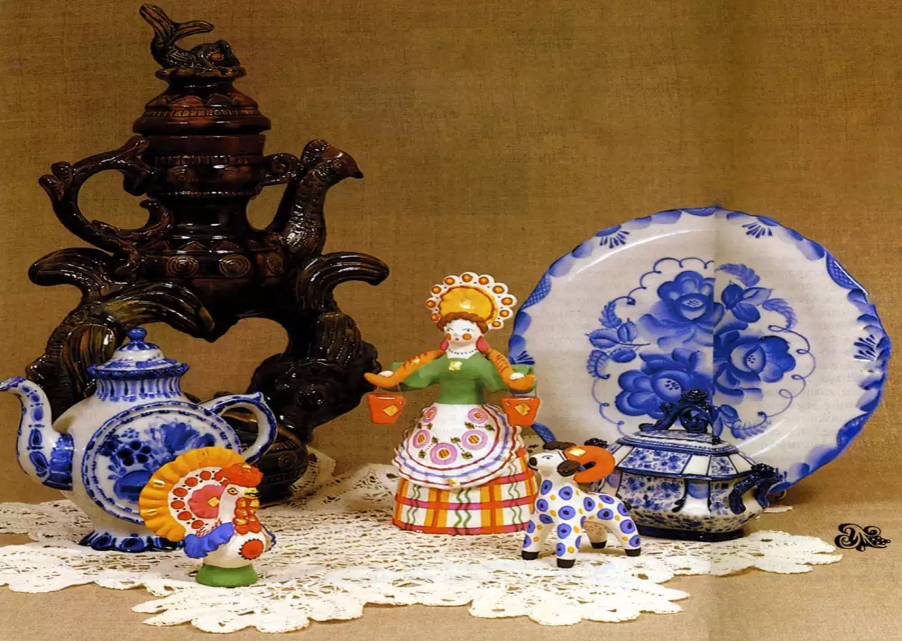 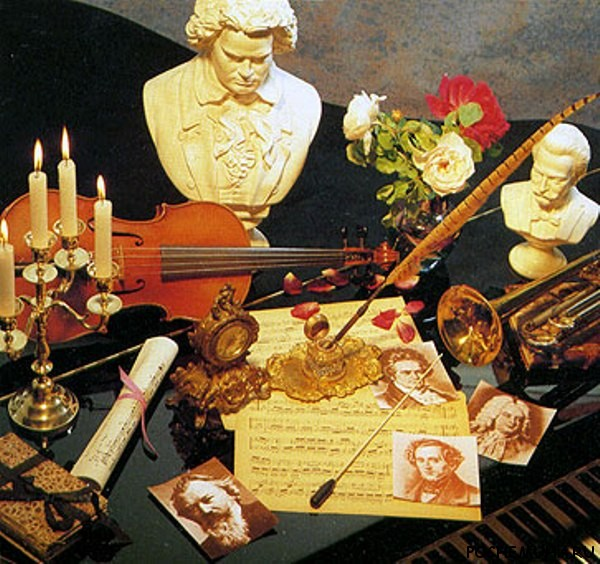 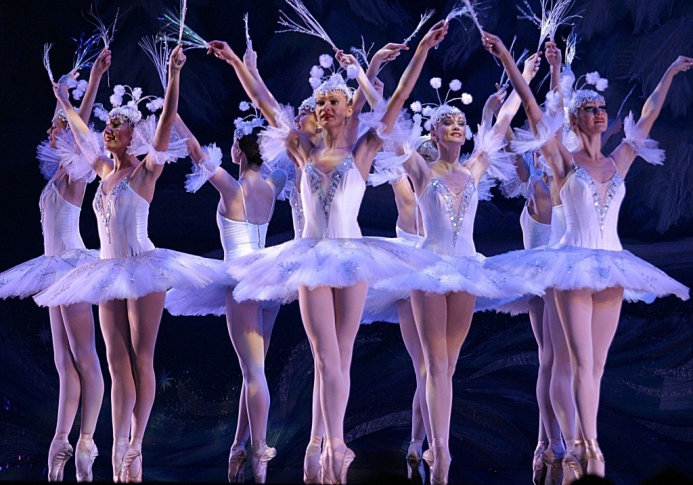 Архитектура
Архитектура (греч. "architecton" - "мастер, строитель") - монументальный вид искусства, целью которого является создание сооружений и зданий, необходимых для жизни и деятельности человечества, отвечая утилитарным и духовным потребностям людей.

Формы архитектурных сооружений зависят от географических и климатических условий, от характера ландшафта, интенсивности солнечного света, сейсмической безопасности и т. д.

Архитектура не воспроизводит действительность непосредственно, она носит не изобразительный, а выразительный характер.
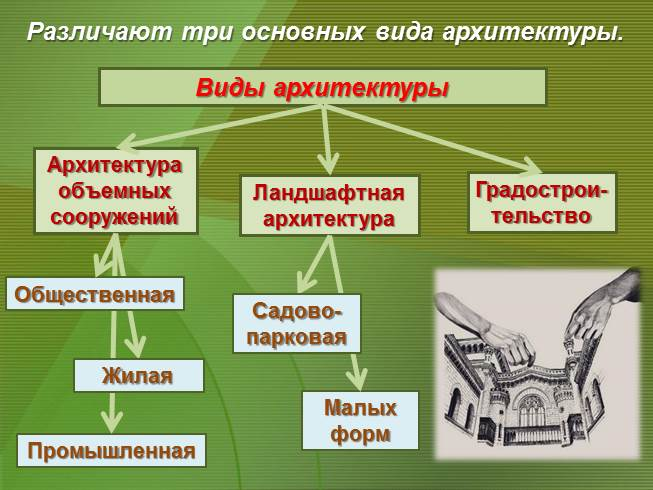 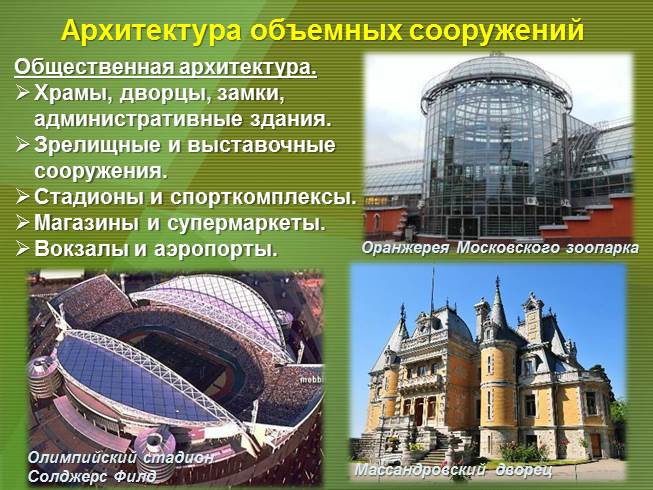 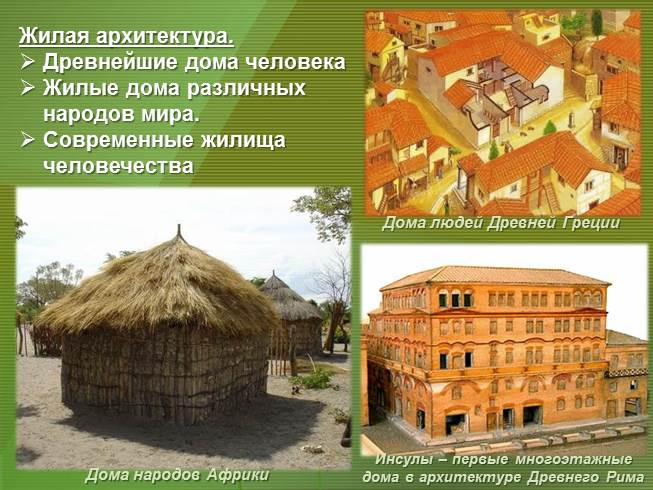 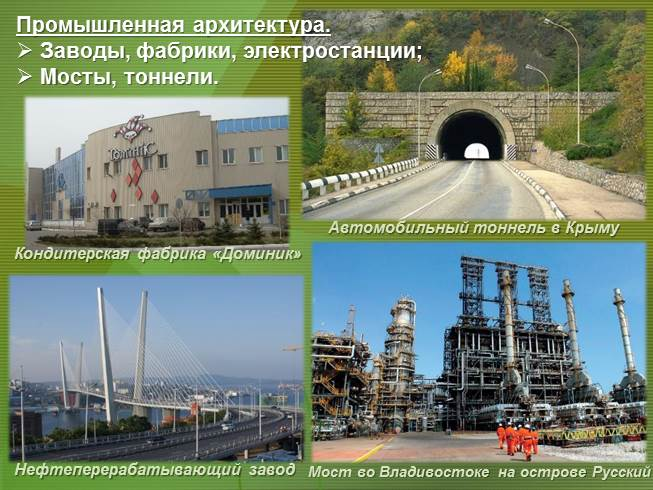 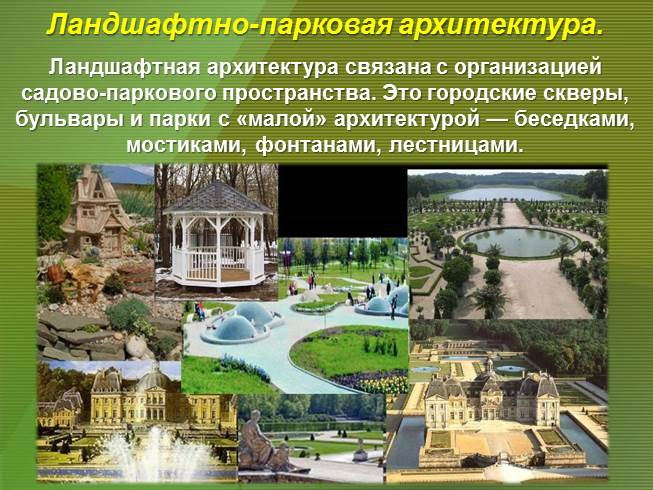 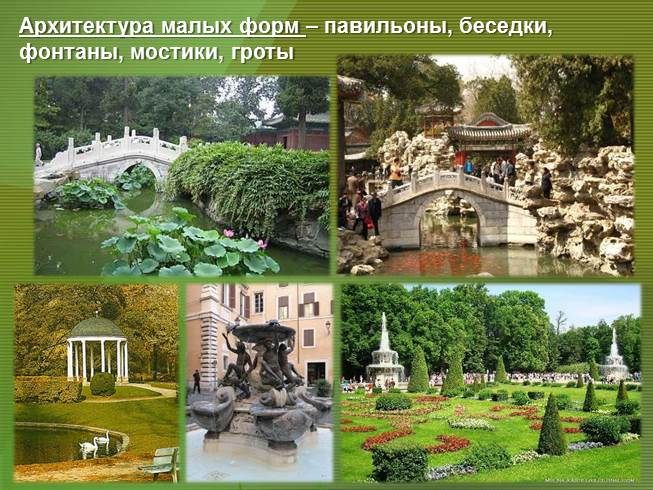 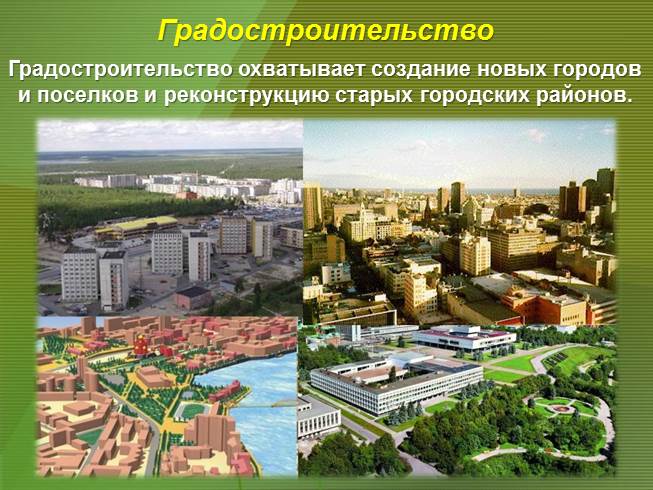 Познавательная. Искусство выступает в роли источника информации о мире или человеке.
Воспитательная. Искусство влияет на нравственное и идейное развитие индивида.
Эстетическая. Отражает духовную потребность человека в гармонии и красоте. Формирует понятие о прекрасном.
Гедонистическая. Близкая к эстетической функции, но не формирует понятие об эстетике, а дает возможность эстетичес-кого наслаждения.
Прогностическая. Функция, заключающаяся в попытке предвидеть будущее.
Компенсаторская. Служит для восстановления психологичес-кого равновесия; часто используется психологами и психотера-певтами.
Социальная. Может просто обеспечивать общение людей (коммуникативная), а может призывать к чему-либо (пропагандистская).
Развлекательная (например, массовая культура).
Функции искусства
Искусство есть такая потребность для человека, как есть и пить. Потребность красоты и творчества, воплощающая ее, - неразлучна с человеком, и без нее человек может быть, не захотел бы жить на свете.
                                                                   Ф.М.Достоевский
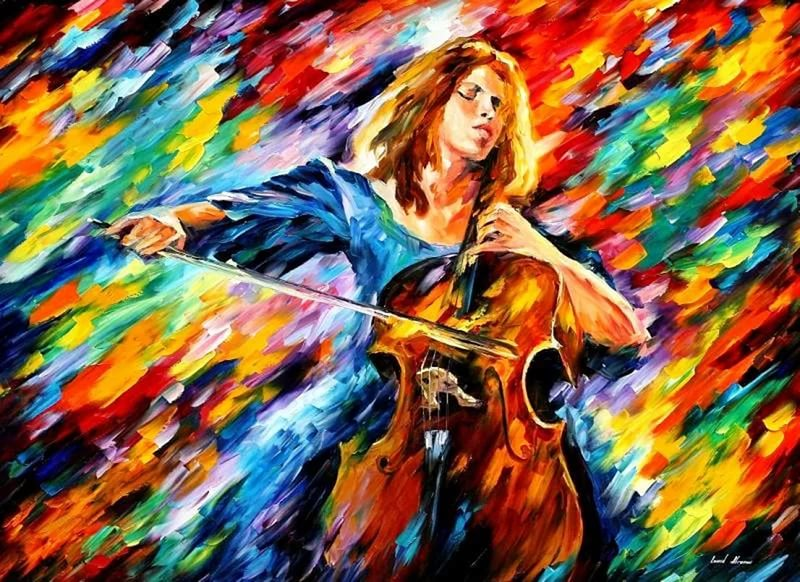